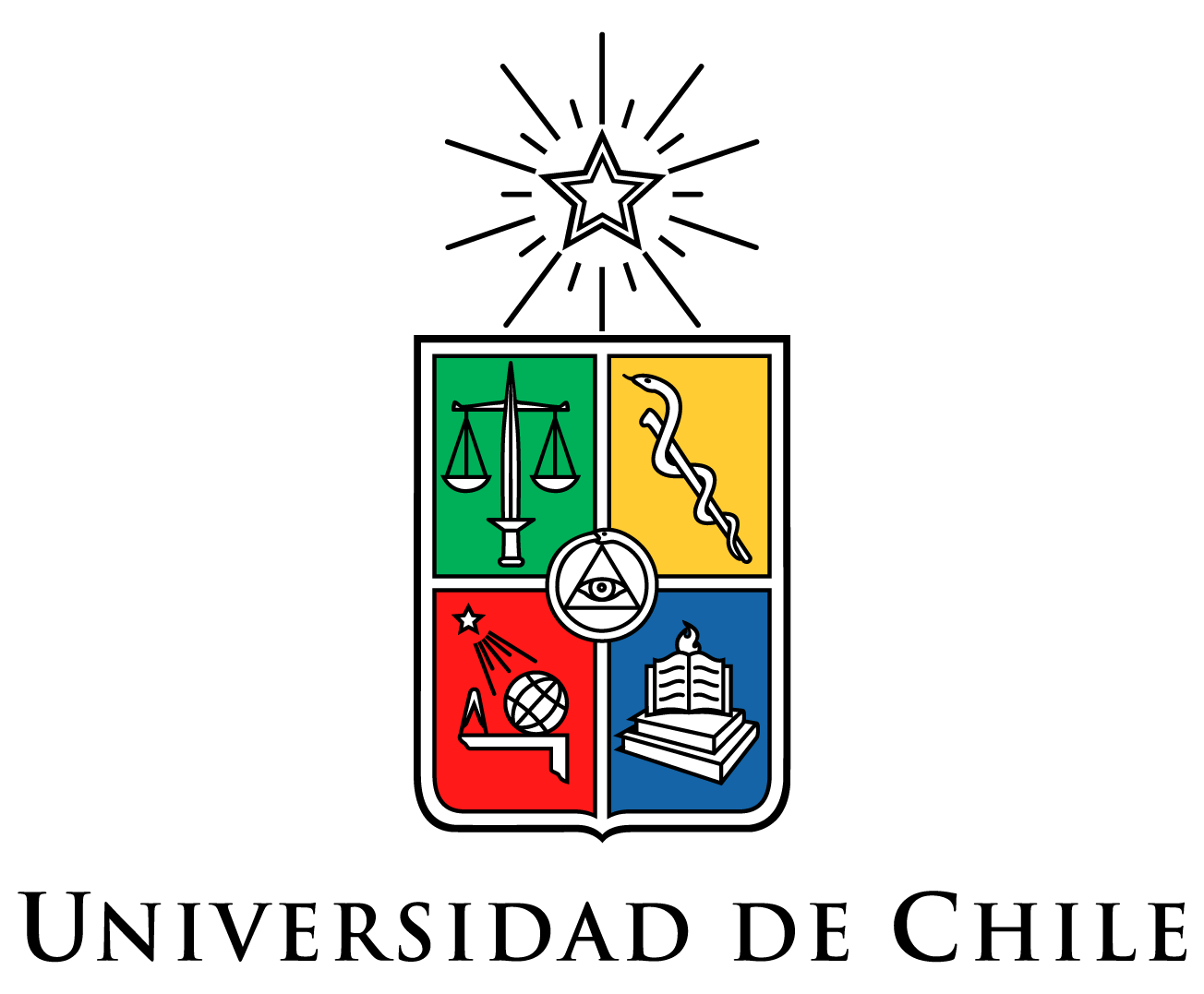 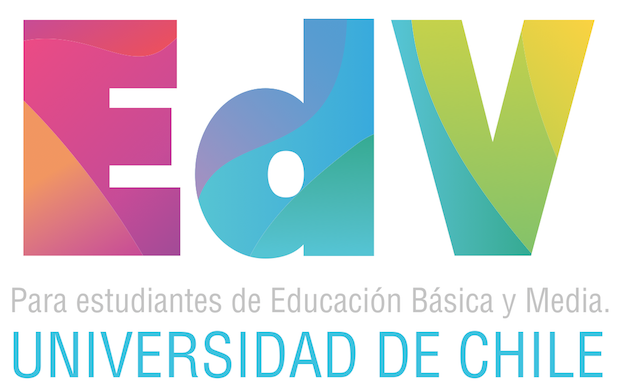 TALLER INTENSIVO

METABOLISMO Y NUTRICIÓN: 
ENFERMEDADES DE ORIGEN NUTRICIONAL
gtapia@uchile.cl
REGULACIÓN DE LA GLICEMIA


2020
MANTENCIÓN DE LA GLICEMIA
GLICEMIA
SINTESIS DE GLUCOSA
GLUCOGENO
Lactato (glóbulos rojos)
Precursores
Alanina (musculo)
Glucagón/ adrenalina son hiperglicemiantes
extrahepáticos
Glicerol (tejido adiposo)
Insulina es hipoglicemiante
Glicemia es la 
concentración de 
glucosa en la sangre
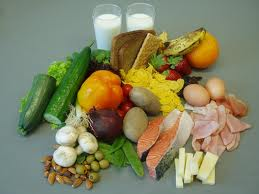 DIETA
Glicemia=70-99 mg/dL en ayuno
GLUCOSA
GLUCOSA
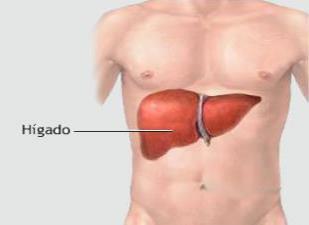 VARIACIÓN DE LA GLICEMIA NORMAL Y FISIOPATOLOGICA
Glicemia: ( según MINSAL)

Rango normal en ayuno: 70-99 mg/dl = 3,9 – 5,5 mM 

Glicemia en ayuno > 126 mg/dl = 7 mM considerado diabético
 (se repite examen)

Glicemia en ayuno entre 100-125 mg/dl = 5,6 – 6,9 mM= pre diabético.

Glicemia 2 horas después de comer: <140 mg/dl = 7,8 mM es normal
PRINCIPALES HORMONAS QUE REGULAN LA GLICEMIA
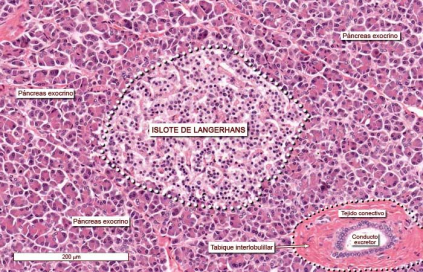 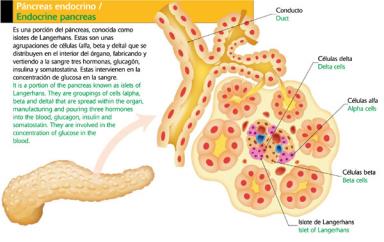 Glucagón
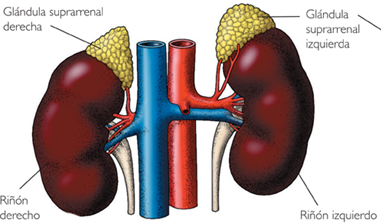 Insulina
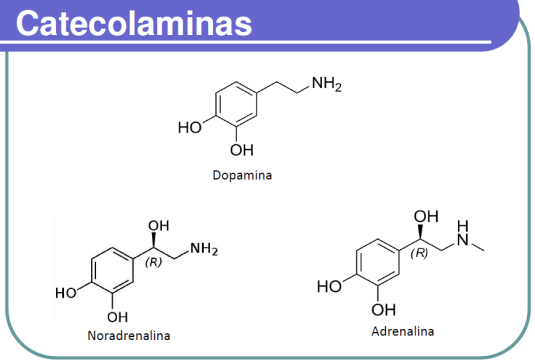 INSULINA, GLUCAGÓN y ADRENALINA
En hipoglicemia 
(ayuno) glucagón se 
libera desde las 
células a del páncreas, 
y adrenalina desde
las glándulas 
suprarenales.


Glucagón y adrenalina
actúan en el hígado.
Adrenalina tiene 
receptores en tejido 
adiposo y muscular.
En hiperglicemia, se 
libera insulina desde 
las células b del 
páncreas, hormona 
que tiene entre sus 
Blancos al hígado, al
tejido adiposo y al
muscular.
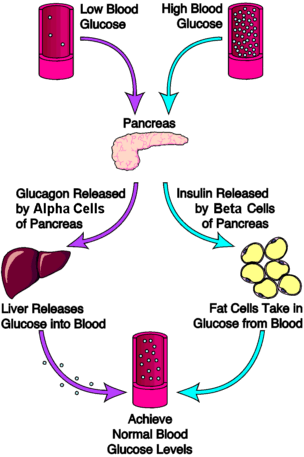 Glicemia normal:
70-99 mg de
glucosa por 100 mL
de sangre
HIPERGLICEMIA  FISIOLÓGICA
Post ingesta alimentaria
Células beta del páncreas aumentan secreción de insulina
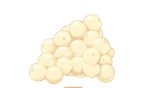 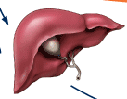 Tejido adiposo
Aumentan:

 La entrada de
 glucosa al tejido (GLUT 4).

La glucolisis y glicerol-P necesario para la síntesis de TAG.

La síntesis triacilglicéridos.
músculo
Aumentan:

Glucógenogenesis y glucolisis
Hígado

Aumentan:

 Glucolisis.
Glucógenogénesis
síntesis de 
ácidos grasos y de 
triacilglicéridos.
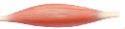 DISMINUYE LA GLUCOSA SANGUÍNEA: 
entrada de glucosa al tejido adiposo y músculo esquelético vía GLUT-4
HIPOGLICEMIA  FISIOLÓGICA (ayuno entre comidas)
Células alfa del páncreas aumentan secreción de glucagón y las glándulas suprarenales adrenalina, los cuáles se unen en diferentes células blanco
Tejido adiposo la adrenalina 
aumenta la lipolisis
Hígado
Aumenta degradación 
del glucógeno, que contribuye a aumentar la glicemia.

Aumenta la
Gluconeogénesis.
Aumentan ácidos grasos y
glicerol plasmático.
Glicerol va al hígado como precursor de gluconeogénesis.

Ácidos grasos van a los tejidos
para ser beta oxidados y
En hígado la beta oxidación da energía para la gluconeogénesis.
Aumenta la glucosa sanguínea